Investigation of Data Locality and Fairness in MapReduce
Zhenhua Guo, Geoffrey Fox, Mo Zhou
Outline
Introduction
Data Locality and Fairness
Experiments
Conclusions
MapReduce Execution Overview
Google File System
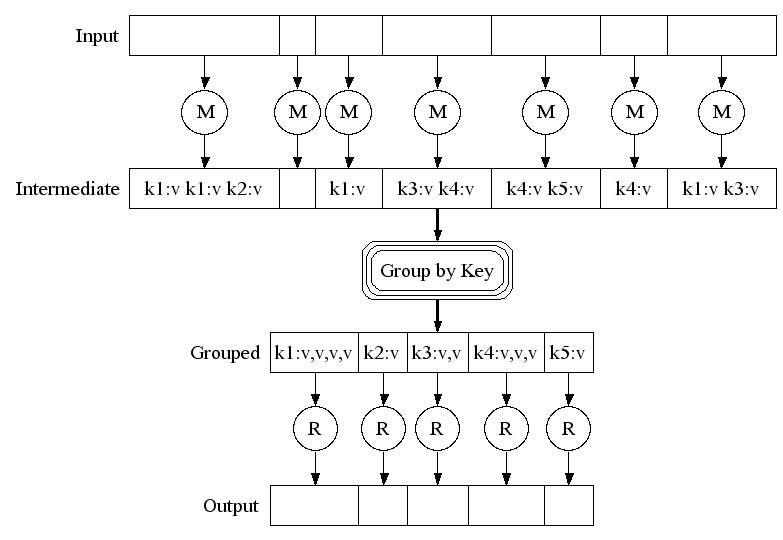 Read input dataData locality
Input file
block 0
1
2
map tasks
Stored locally
Shuffle between map tasks and reduce tasks
reduce tasks
Stored in GFS
3
Google File System
Hadoop Implementation
Storage:  HDFS
- Files are split into blocks. 
- Each block has replicas.
- All blocks are managed by central name node.
Metadata mgmt.
Task scheduler
HDFS
Name node
MapReduce
Job tracker
Fault tolerance
Replication mgmt.
……
Block placement
Compute:  MapReduce
- Each node has map and reduce slots- Tasks are scheduled totask slots
 # of tasks <= # of slots
Hadoop
Hadoop
……
Operating System
Operating System
task slot
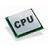 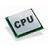 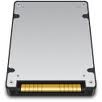 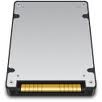 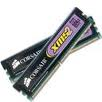 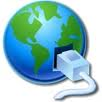 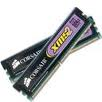 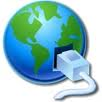 data block
Worker node 1
Worker node N
4
Data Locality
“Distance” between compute and data
Different levels: node-level, rack-level, etc.
The tasks that achieve node-level DL are called data local tasks
For data-intensive computing, data locality is important
Energy consumption
Network traffic
Research goals
Analyze state-of-the-art scheduling algorithms in MapReduce
Propose a scheduling algorithm achieving optimal data locality
Integrate Fairness
Mainly theoretical study
5
Outline
Introduction
Data Locality and Fairness
Experiments
Conclusions
Data Locality – Factors and Metrics
Important factors
Metrics
The two metrics are not directly related.
The goodness of data locality is good ⇏ Data locality cost is low
The number of non data local tasks ⇎  The incurred data locality cost
Depends on scheduling strategy, dist. of input, resource availability, etc.
Non-optimality of default Hadoop sched.
Problem: given a set of tasks and a set of idle slots, assign tasks to idle slots
Hadoop schedules tasks one by one
Consider one idle slot each time
Given an idle slot, schedule the task that yields the “best” data locality
Favor data locality
Achieve local optimum; global optimum is not guaranteed
Each task is scheduled without considering its impact on other tasks
Optimal Data Locality
All idle slots need to be considered at once to achieve global optimum
We propose an algorithm lsap-sched which yields optimal data locality
Reformulate the problem
Use a cost matrix to capture data locality information
Find a similar mathematical problem: Linear Sum Assignment Problem (LSAP)
Convert the scheduling problem to LSAP (not directly mapped)
Prove the optimality
Optimal Data Locality – Reformulation
m idle map slots {s1,…sm} and n tasks {T1,…Tn}
Construct a cost matrix C
Cell Ci,j is the assignment cost if task Ti is assigned to idle slot sj   0:  if compute and data are co-located   1:  otherwise (uniform net. bw)Reflects data locality
Represent task assignment with a function Φ
Given task i, Φ(i) is the slot where it is assigned
Cost sum:
Find an assignment to minimize Csum
lsap-uniform-sched
Optimal Data Locality – Reformulation (cont.)
Refinement: use real network bandwidth to calculate cost
Cell Ci,j is the incurred cost if task Ti is assigned to idle slot sj   0:  if compute and data are co-located                                :  otherwise
Network Weather Service (NWS) can be used for network monitoring and prediction
lsap-sched
Optimal Data Locality – LSAP
LSAP: matrix C must be square
When a cost matrix C is not square, cannot apply LSAP
Solution 1: shrink C to a square matrix by removing rows/columns û
Solution 2: expand C to a square matrix  ü
If n < m, create m-n dummy tasks, and use constant cost 0
Apply LSAP, and filter out the assignment of dummy tasks
If n > m, create n-m dummy slots, and use constant cost 0
Apply LSAP, and filter our the tasks assigned to dummy slots
dummytasks
(a) n < m
(b) n > m
dummy slots
[Speaker Notes: For solution 1, need to decide which rows/columns to purge without impacting the optimality.
Linear Sum Assignment Problem: Given n items and n workers, the assignment of an item to a worker incurs a known cost. Each item is assigned to one worker and each worker has one item assigned.  Find the assignment that minimizes the sum of cost.]
Optimal Data Locality – Proof
Do our transformations preserve optimality? Yes!
Assume LSAP algorithms give optimal assignments (for square matrices)
Proof sketch (by contradiction):
The assignment function found by lsap-sched is φ-lsap. Its cost sum isCsum(φ-lsap) 
The total assignment cost of the solution given by LSAP algorithms for the expanded square matrix is Csum(φ-lsap) as wellThe key point is that the total assignment cost of dummy tasks is |n-m| no matter where they are assigned.  
Assume that φ-lsap is not optimal.Another function φ-opt gives smaller assignment cost.           Csum(φ-opt)  <  Csum(φ-lsap).
We extend function φ-opt, cost sum is Csum(φ-opt) for expanded square matrix       Csum(φ-opt) < Csum(φ-lsap)    ⇨ The solution given by LSAP algorithm is not optimal.     ⇨ This contradicts our assumption
Integration of Fairness
Data locality and fairness conflict sometimes
Assignment Cost =  Data Locality Cost (DLC) +                               Fairness Cost (FC)
Group model
Jobs are put into groups denoted by G. 
Each group is assigned a ration w (the expected share of resource usage)
Real usage share:
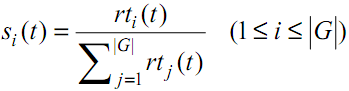 (rti: # of running tasks of group i)
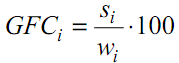 Group Fairness Cost:
Slots to allocate:
(AS: # of all slots)
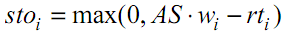 Approach 1:  task FC  GFC of the group it belongs to
Issue: oscillation of actual resource usage (all or none are scheduled)
A group i)slightly underuses its ration ii) has many waiting tasks  drastic overuse of resources
Integration of Fairness (cont.)
Approach 2: For group Gi, 
the FC of stoi tasks are set to GFCi, 
the FC of other tasks are set to a larger value
Configurable DLC and FC weights to control the tradeoff
Assignment Cost = α· DLC + ϐ·  FC
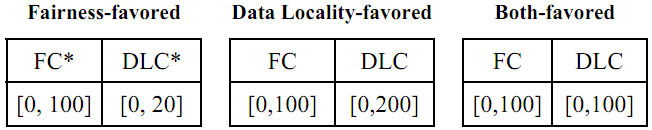 [Speaker Notes: The FC of other tasks: (1-wi)· γ]
Outline
Introduction
Data Locality and Fairness
Experiments (Simulations)
Conclusions
Experiments – Overhead of LSAP Solver
Goal: to measure the time needed to solve LSAP
Hungarian algorithm (O(n3)): absolute optimality is guaranteed
Appropriate for small- and medium-sized clusters
Alternative: use heuristics to sacrifice absolute optimality in favor of low compute time
Experiment –  Background Recap
Example: 10 tasks 9 data-local tasks, 1 non data local task with data movement cost 5
The goodness of data locality is 90% (9 / 10)
Data locality cost is 5
Experiment – The goodness of data locality
Measure the ratio of data-local tasks (0% – 100%)
# of nodes is from 100 to 500 (step size 50). Each node has 4 slots. Replication factor is 3. The ratio of idle slots is 50%.
better
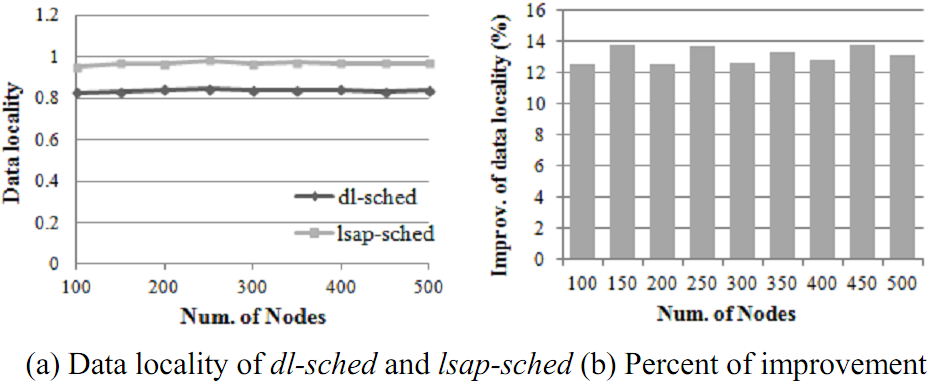 lsap-sched consistently improves the goodness of DL by 12% -14%
Experiment – The goodness of data locality (cont.)
Measure the ratio of data-local tasks (0% – 100%)
# of nodes is 100
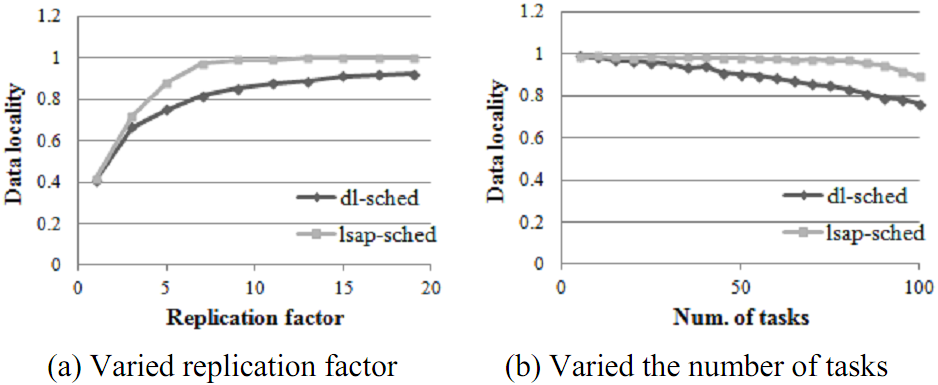 better
Increase replication factor ⇒ better data locality
More tasks ⇒ More workload ⇒ Worse data locality
lsap-sched outperforms dl-sched
Experiment – Data Locality Cost
With uniform network bandwidth 
lsap-sched and lsap-uniform-sched become equivalent
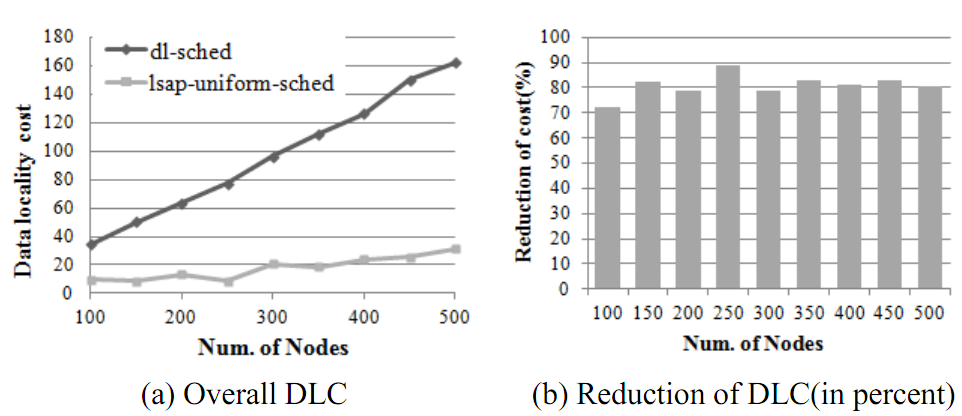 better
better
lsap-uniform-sched outperforms dl-sched by 70% – 90%
Experiment – Data Locality Cost (cont.)
Hierarchical network topology setup
50% idle slots
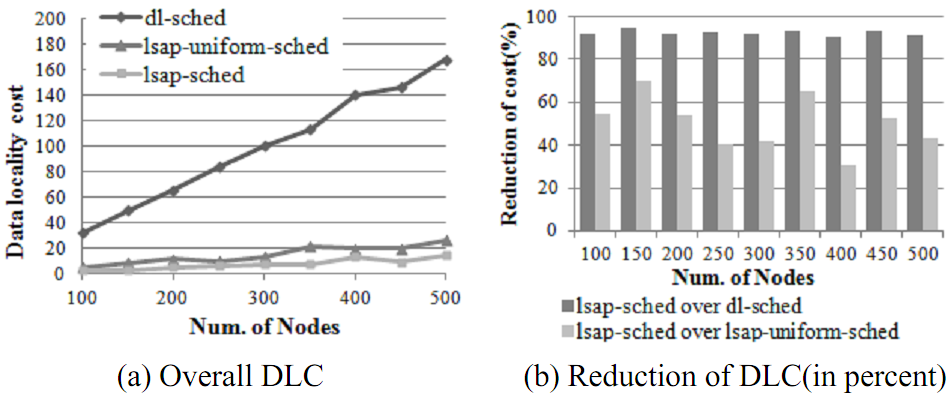 better
better
Introduction of network topology does not degrade performance substantially.
dl-sched, lsap-sched, and lsap-uniform-sched are rack aware
lsap-sched outperforms dl-sched by up to 95%
lsap-sched outperforms lsap-uniform-sched by up to 65%
Experiment – Data Locality Cost (cont.)
Hierarchical network topology setup
20% idle slots
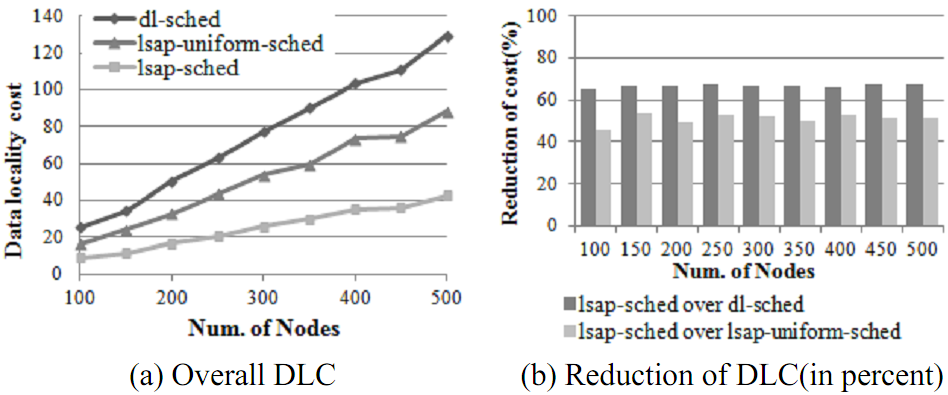 better
better
lsap-sched outperforms dl-sched by 60% - 70%
lsap-sched outperforms lsap-uniform-sched by 40% - 50%
With less idle capacity, the superiority of our algorithms decreases.
Experiment – Data Locality Cost (cont.)
# of nodes is 100, vary replication factor
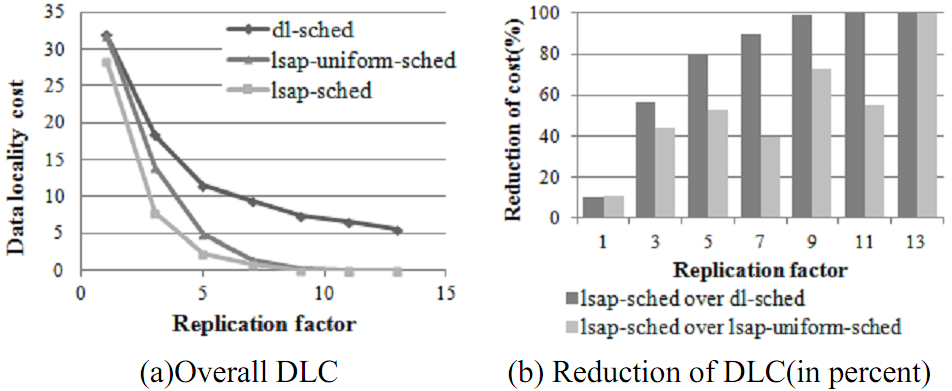 better
better
Increasing replication factor reduces data locality cost.
lsap-sched and lsap-uniform-sched have faster DLC decrease
Replication factor is 3  lsap-sched outperforms dl-sched by over 50%
[Speaker Notes: 50% idle slots,]
Experiment – Tradeoff between Data Locality and Fairness
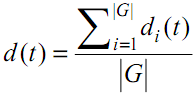 Fairness distance:
Average:
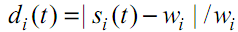 Increase the weight of data locality cost
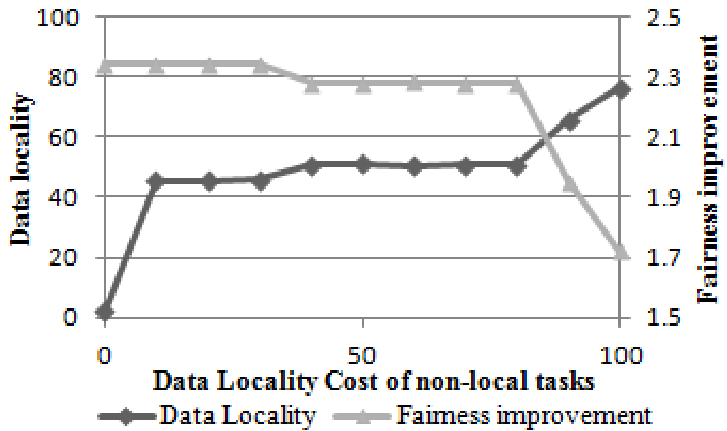 Conclusions
Hadoop scheduling favors data locality
Hadoop scheduling is not optimal
We propose a new algorithm yielding optimal data locality
Uniform network bandwidth
Hierarchical network topology
Integrate fairness by tuning cost
Conducted experiments to demonstrate the effectiveness
More practical evaluation is part of future work
Questions?
Backup slides
MapReduce Model
Input & Output:  a set of key/value pairs
Two primitive operations
map:     (k1,v1)        list(k2,v2)
reduce: (k2,list(v2))  list(k3,v3)
Each map operation processes one input key/value pair and produces a set of key/value pairs
Each reduce operation
Merges all intermediate values (produced by map ops) for a particular key
Produce final key/value pairs
Operations are organized into tasks
Map tasks: apply map operation to a set of key/value pairs
Reduce tasks: apply reduce operation to intermediate key/value pairs
Each MapReduce job comprises a set of map and reduce (optional) tasks.
Use Google File System to store data
Optimized for large files and write-once-read-many access patterns
HDFS is an open source implementation